WiHawk - Router Vulnerability Scanner
By - Anamika Singh
Product Analyst @ IronWASP Information Security Service Pvt. Ltd.

Author of the WiHawk- Router Vulnerability Scanner.
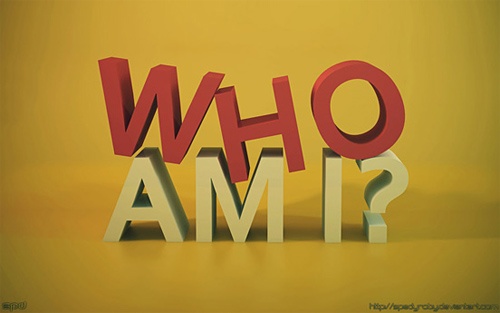 Conferences
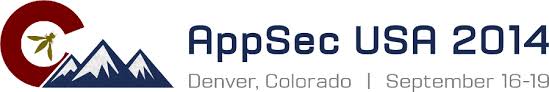 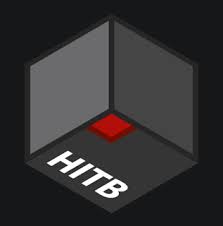 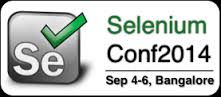 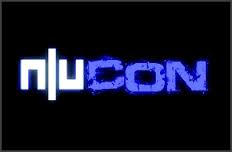 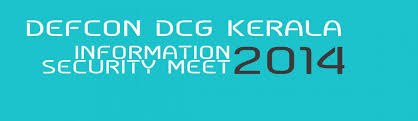 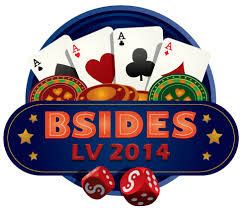 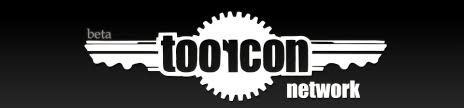 Agenda
Introduction
Networks Basics
Router & functionality
Sample Router Analysis
Vulnerabilities in Router
Exploited Vulnerabilities
Impact of Vulnerabilities
Open Source Tools
Vulnerable Router Detection using WiHawk 
Demo
Network Architecture
Secure Network..??
Firewall
Antivirus
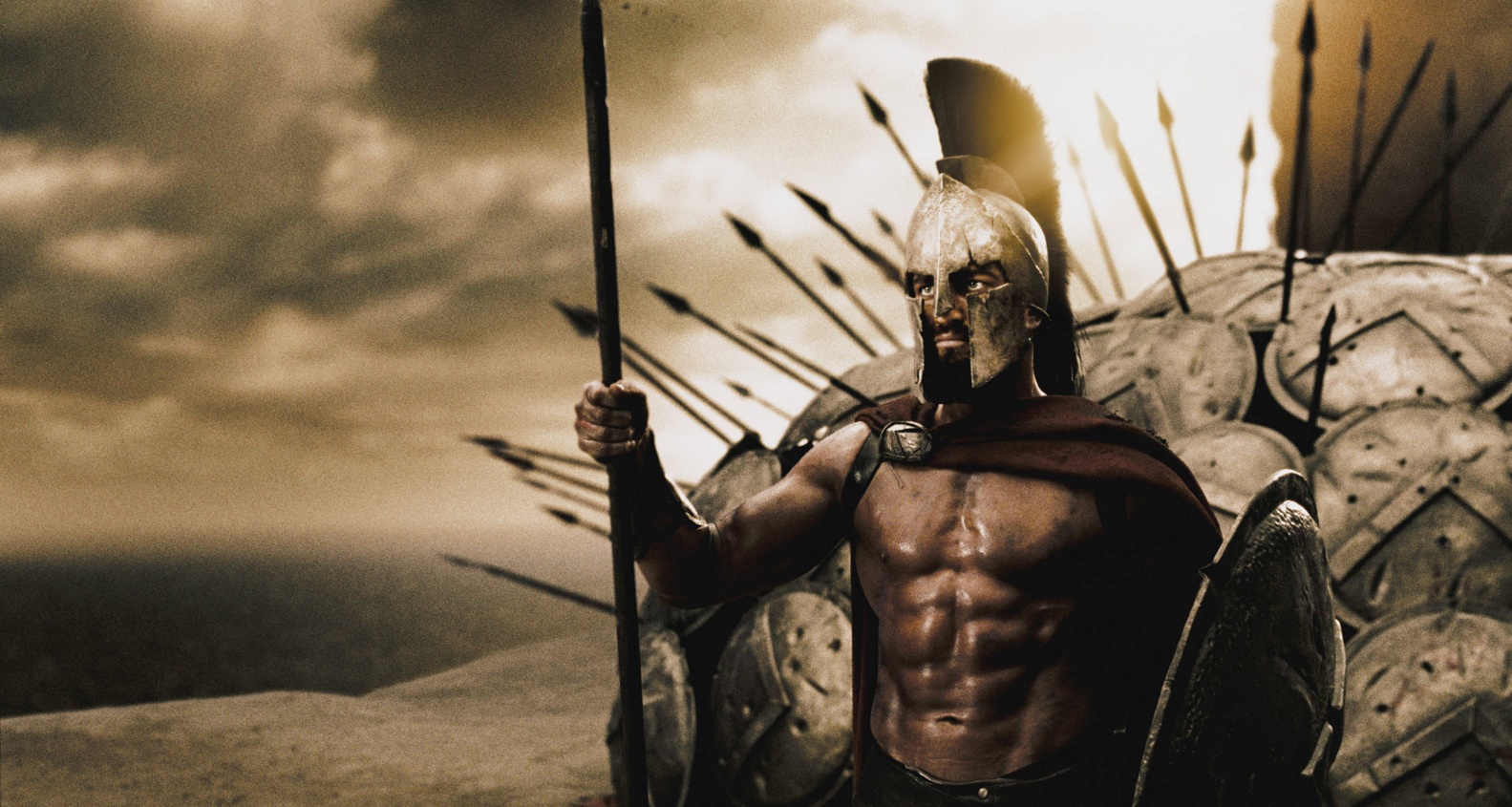 Key Functionality of Router
Route processing
Packet Forwarding
Special Service
Route Processing
Route path computation
Routing table construction
Routing table maintenance
Packet Forwarding
IP packet Forwarding requires:
IP packet validation
Destination IP address Parsing & table lookup
Packet lifetime control
Checksum calculation
Special Services:
Packet translation
Encapsulation
Authentication
Packet Filtering for Security/Firewall purpose
Possess network management component(Ex: SNMP etc)
Routers Actually Secure?
How Many of you take routers into the real penetration testing?
Regular Firmware upgrade? Alternative firmware?
Remote Management Enabled?
Support from These companies on the security issue is pathetic.
Support Contact
Only Response you Get..!!!
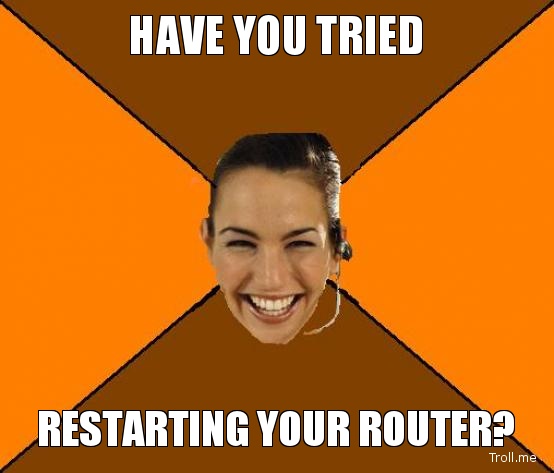 Introduction
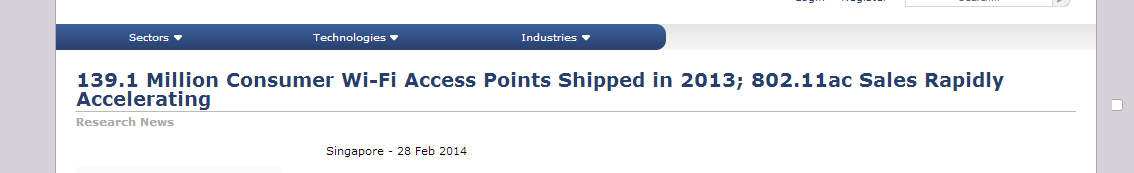 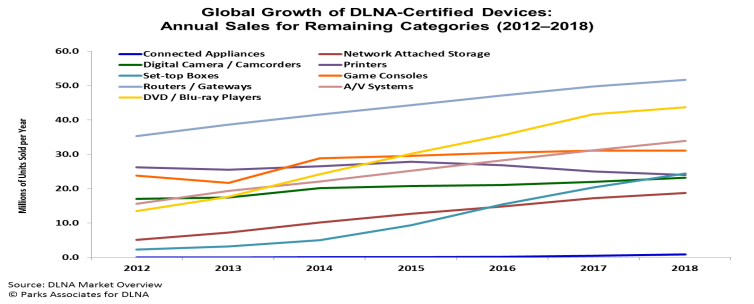 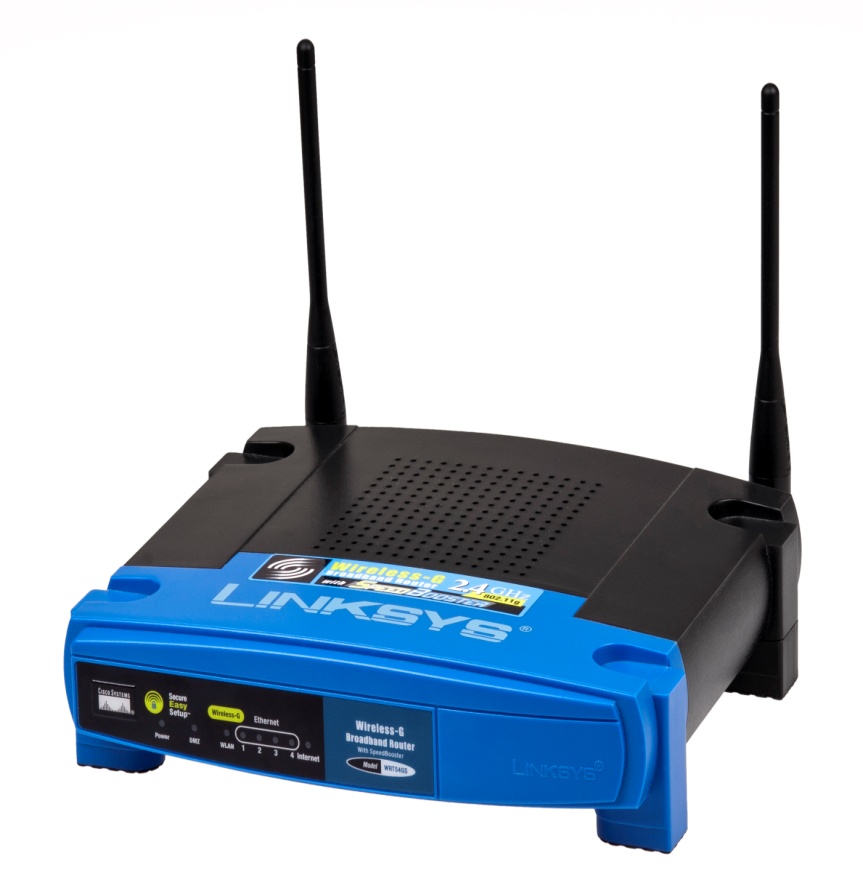 Router is also important element to  secure your network.
Post sales
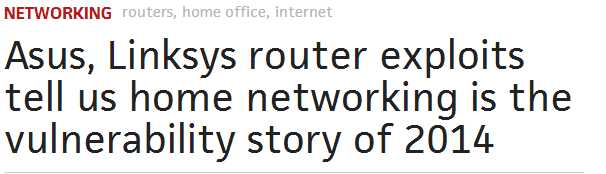 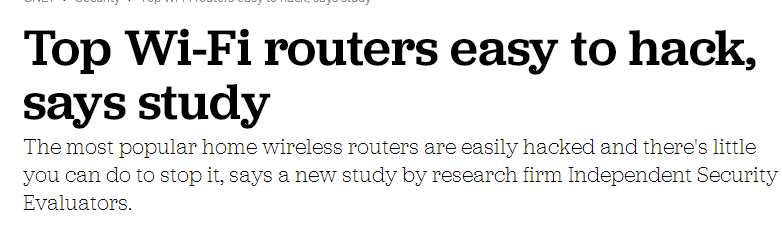 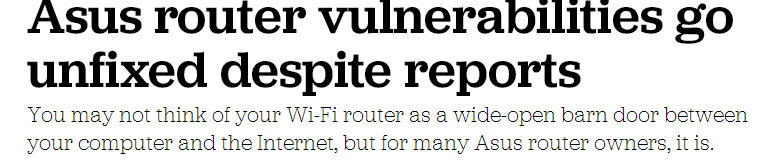 Tools for Code Analysis
Linux – Strings / HexDump
Interactive Disassembler
ObjDump (GNU toolchain)
Radare2
FRAK
Retargetable Decompiler
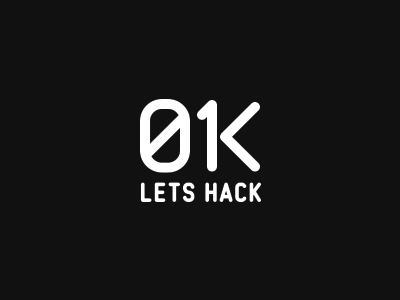 Best Tools to Analyse
Binwalk Firmware Analysis tool
Binwalk.org
Least False Positives and Magic File Headers.
Let’s Analyze
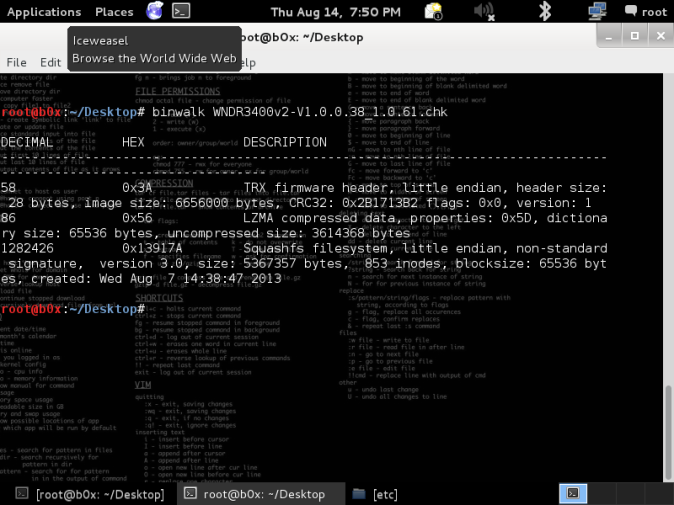 Owned..!!
Vendor Response
End of Life for the Product?

Couldn’t Identify the issue.

Change Router?

Netgear WNR1000 is also affected
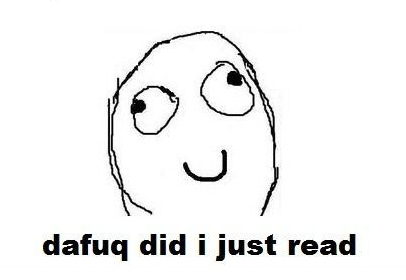 Outcome of Analysis
Following Firmware are affected Billion, Tplink, Sitecom, Michelangelo, Edimax, Trust, Airline, Topcom (rompager 4.7 exploit).
No patch for certain devices ( EOL)
Some didn’t even bother to respond
Around 25 Million router still vulnerable
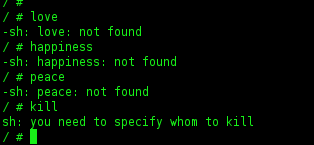 Attacker’s POV
Modify  default Admin Username and Password
Port Forwarding
DNS server settings
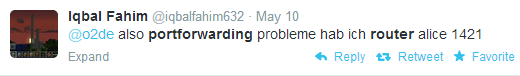 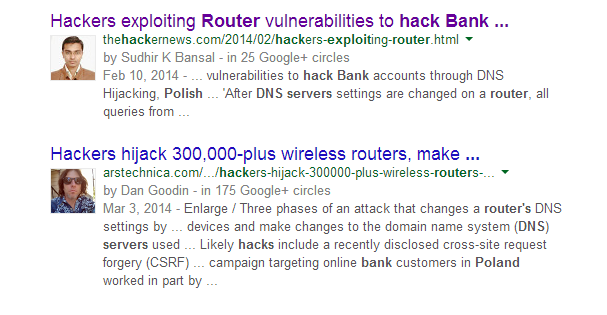 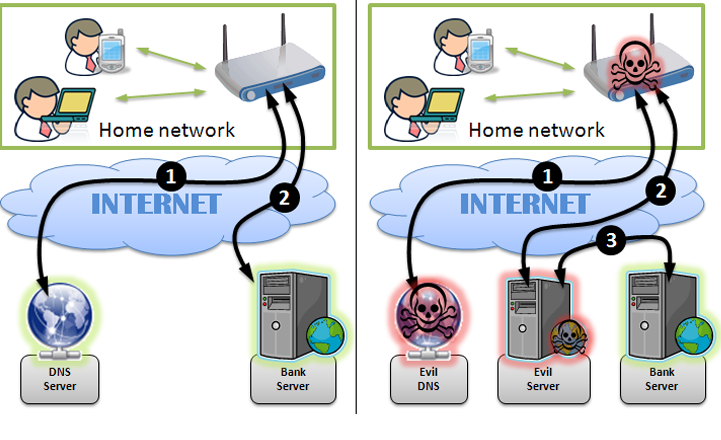 Lets do it..!!!
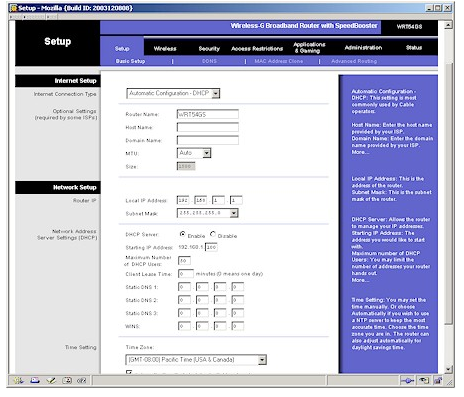 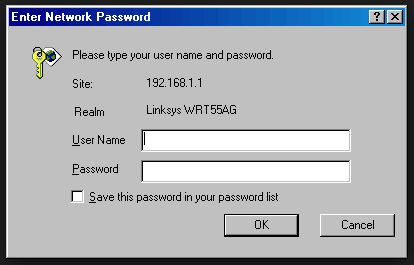 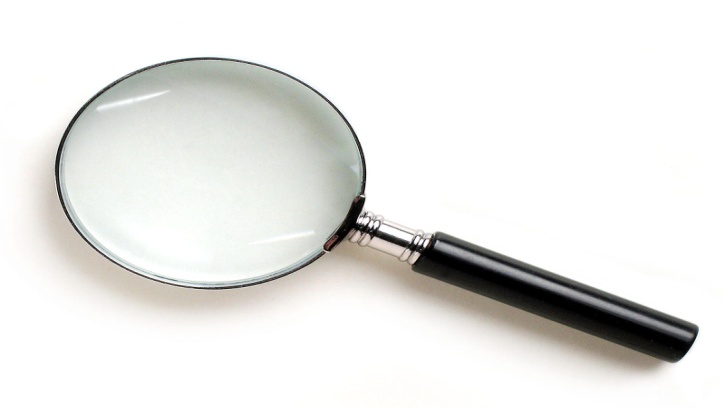 Default Configuration
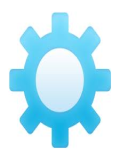 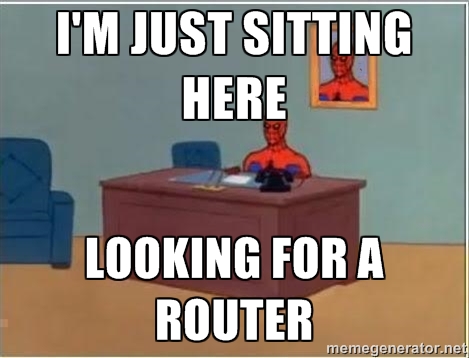 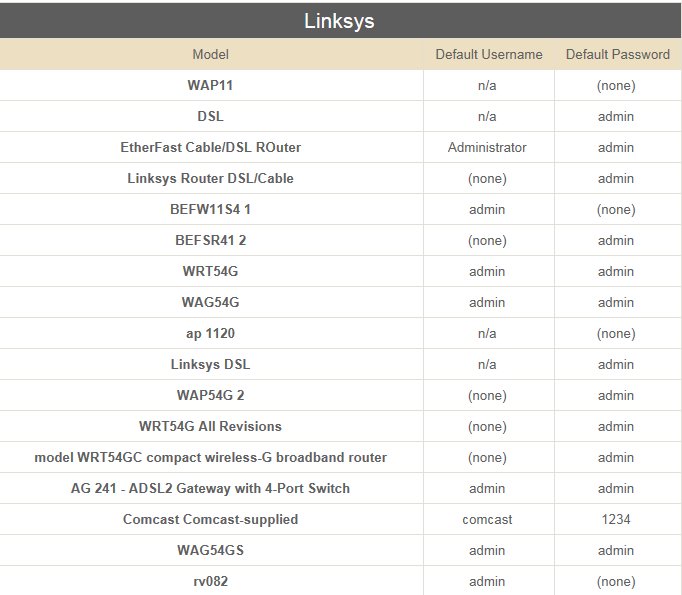 Lots of unique default usernames & passwords are on web.
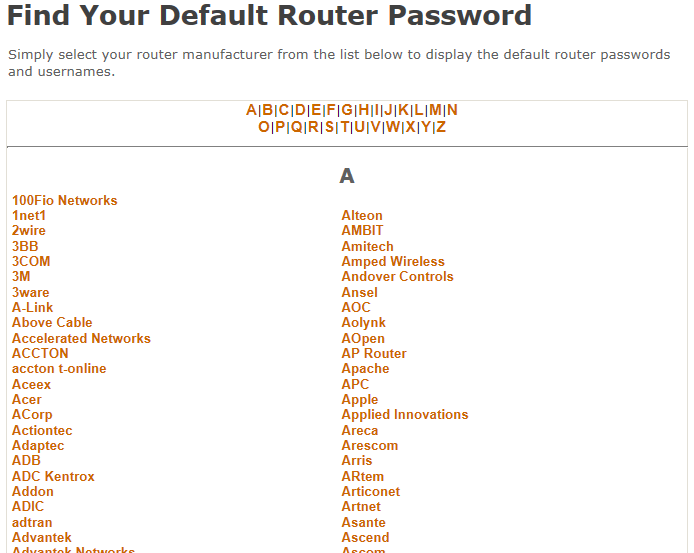 Bypass Authentication
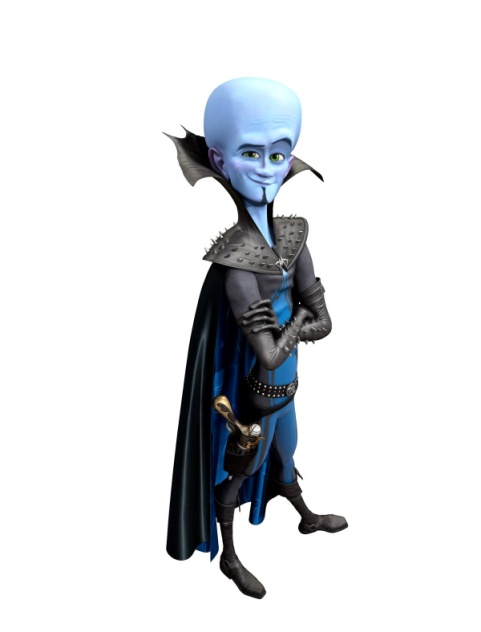 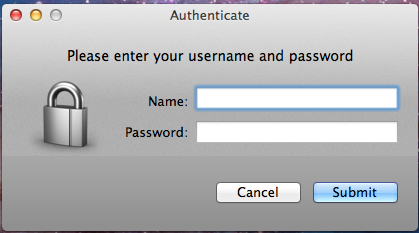 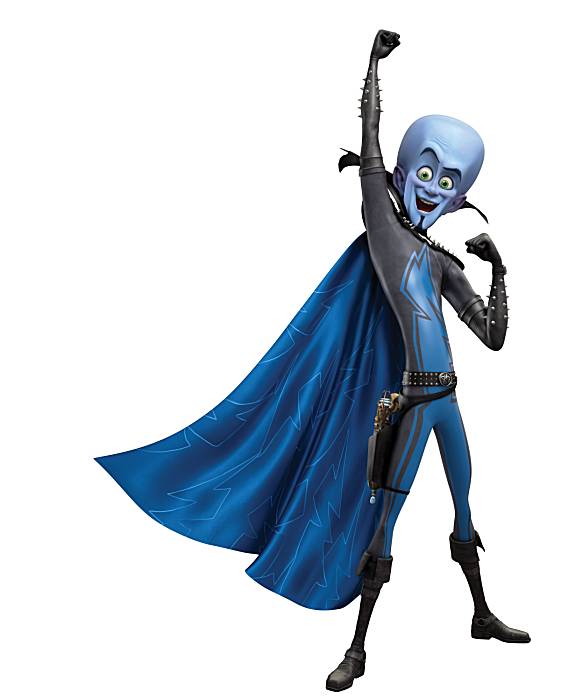 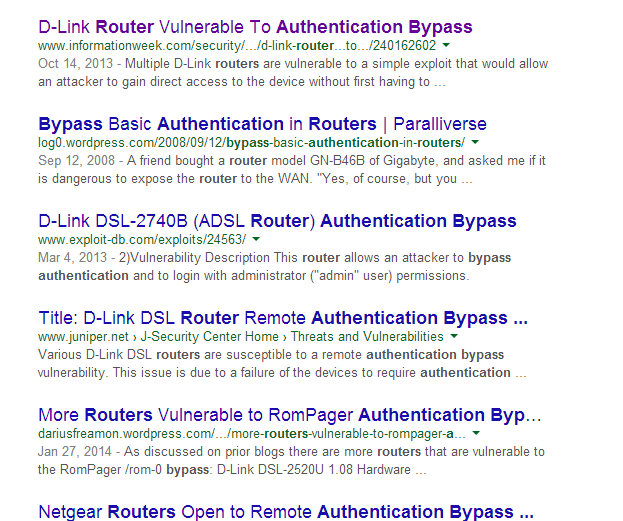 Multiple Routers are vulnerable to bypass Authentication
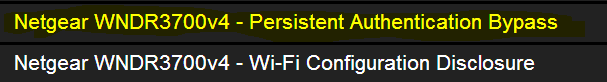 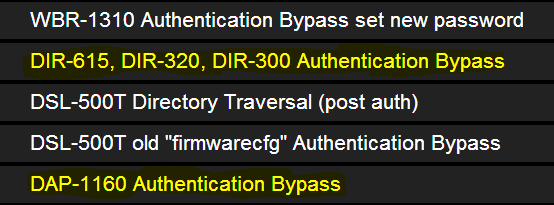 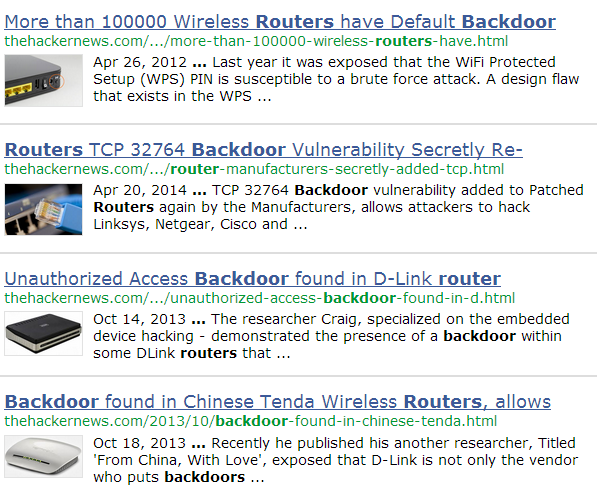 Backdoor
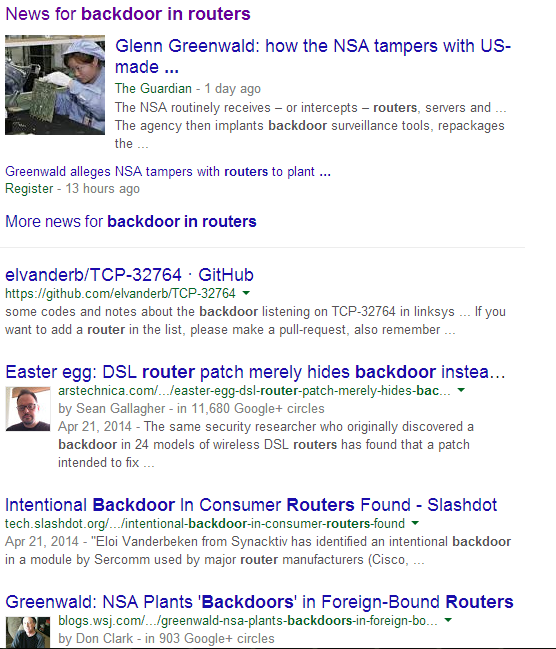 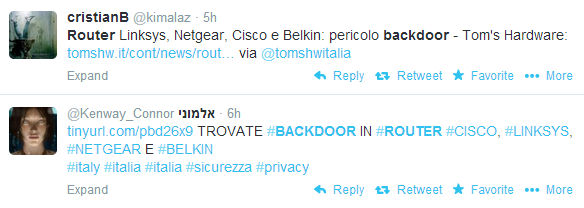 ROM-0 Vulnerability
ROM-0 file is kept in IP/rom-0 path.

Directory is not password protected.

ROM-0 file contains configuration data of routers.
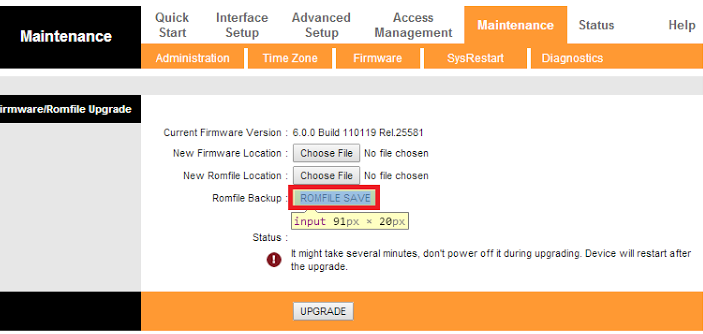 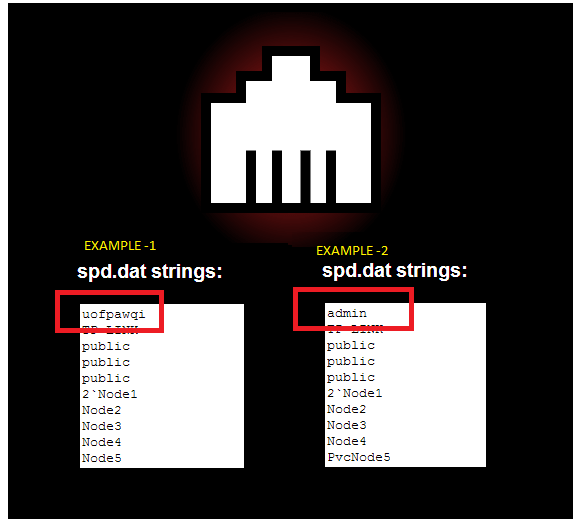 Download the R0M-OFile
Upload it http://50.57.229.26/zynos.php
get the reply back and extract the admin password from it.
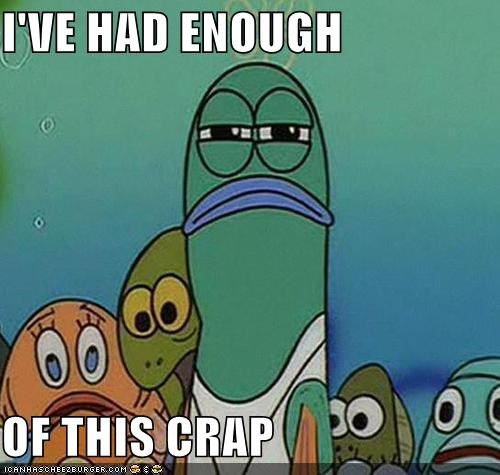 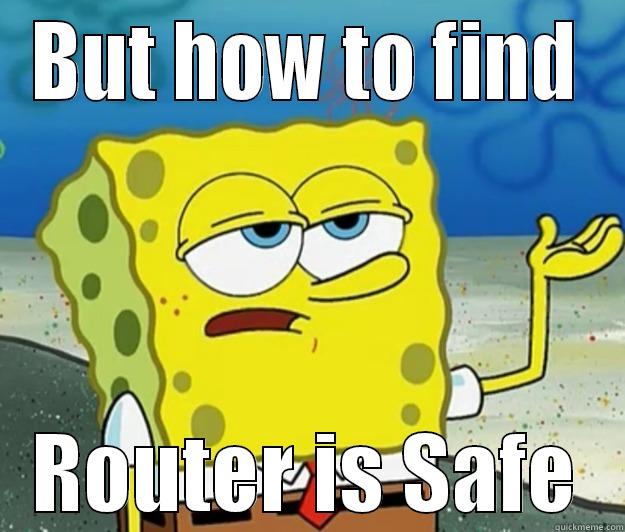 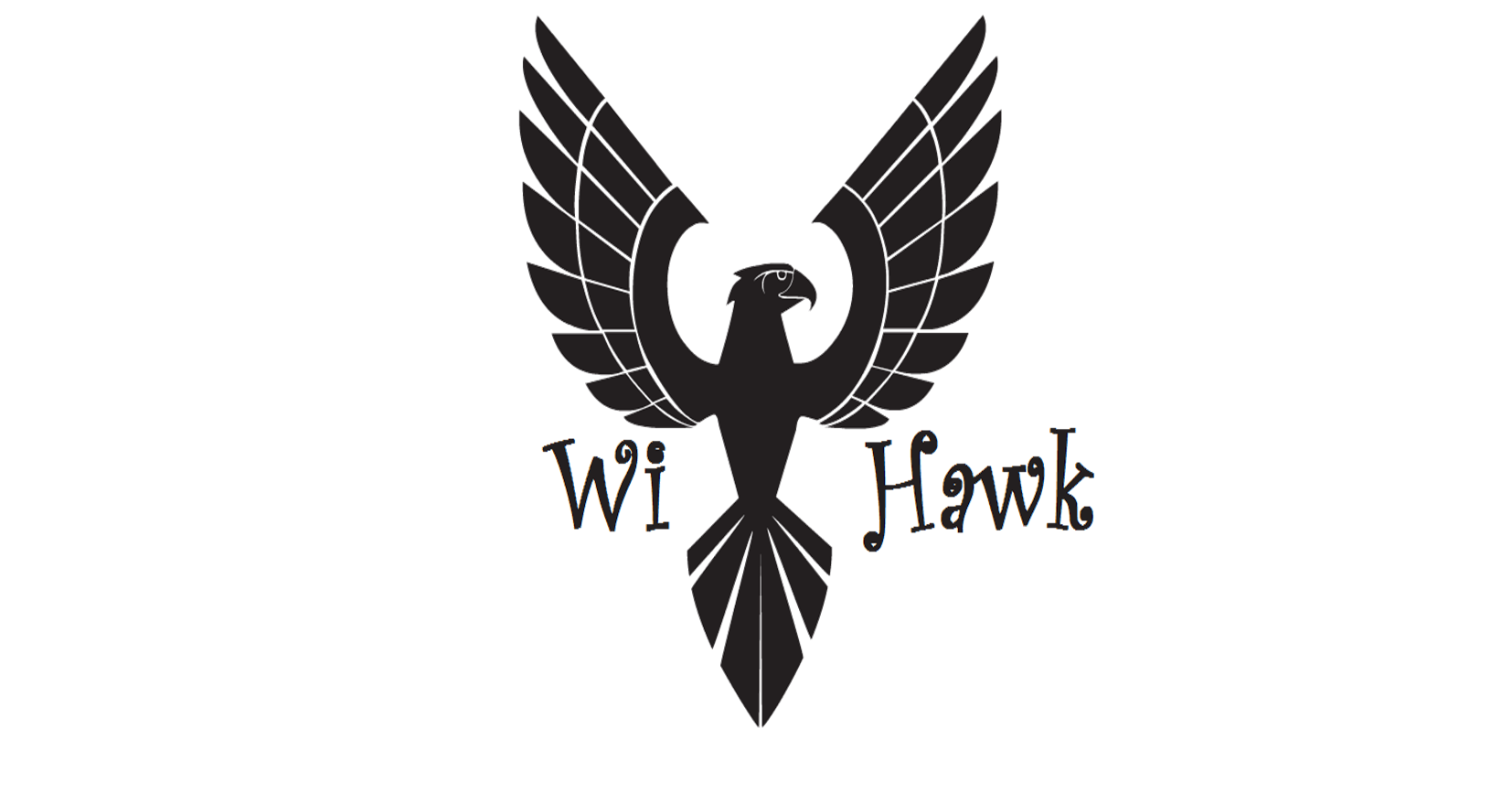 Router Vulnerability Scanner
WiHawk – Router Vulnerability Scanner
Single IP (192.168.1.1)
Range of IP (192.168.1.1-25 or 192.168.1.1/25)
Shodan API
Geo Location
City
Country
WiHawk
Default Configuration
Bypass Authentication
TCP–32768 / TCP-32767 Backdoor
Edit by Joel (Joel’s Backdoor)
CSRF (VIP)
XSS (VIP)
Buffer and Stack Overflow (Beta)
ROM-0
WiHawk – Default Credentials
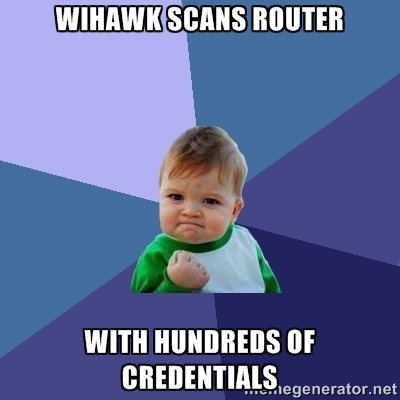 Maintains a file of unique usernames and passwords.

Covers variety of models from different routers like
Linksys
Netgear
ASUS
WiHawk – Default Credentials
WiHawk
Target IP
Response 401
Request
Response 200
BINGO!
Username : User
Password : pass
WiHawk – ByPass Authentication
WiHawk scans Routers for ByPass Authentication Vulnerability
Appends IP with bypass String 
If vulnerability found prints IP with bypass string
WiHawk - Backdoor
Allows a free access to many hosts on the Internet.
Allows various remote commands like:
Remote access to root shell of routers
File copy

WiHawk checks for Backdoors like:
TCP backdoor 32764
Edit By Joel Backdoor
Port 32764 open.?
NO
Port 32764 is not Vulnerable
YES
Write Socket
Create Socket
NO
Data found .?
Check for response data starts with  “MMcS” or "ScMM"
YES
Port 32764 is vulnerable
Joel’s Backdoor
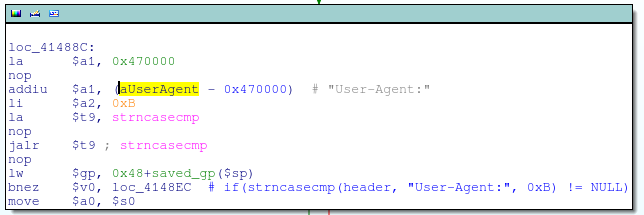 Netis/Netcore Backdoor
This one was detected back in August 2014.
It has this mysterious service running  at port 53413.
We check if the service is running then try to connect it to using udpconnect.
WiHawk – Rom-0 attack
Rom-0 is a router Configuration file.
Located in “IP/rom-0″ & directory isn’t password protected.
Configuration file which contains the “admin” password.

WiHawk: 
Checks whether router is vulnerable to rom-0 attack
Downloads rom-0 file
WiHawk – Interface
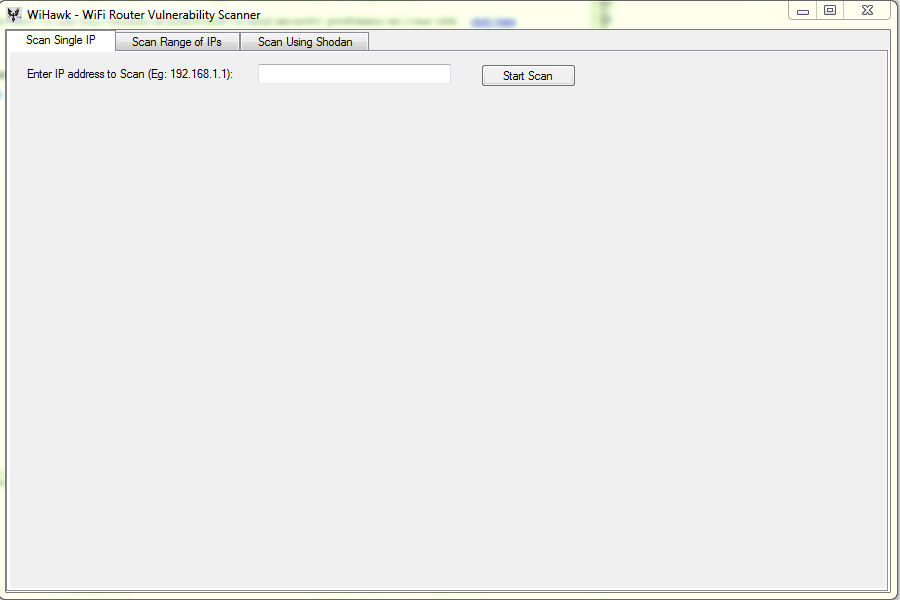 Single IP
WiHawk – Interface
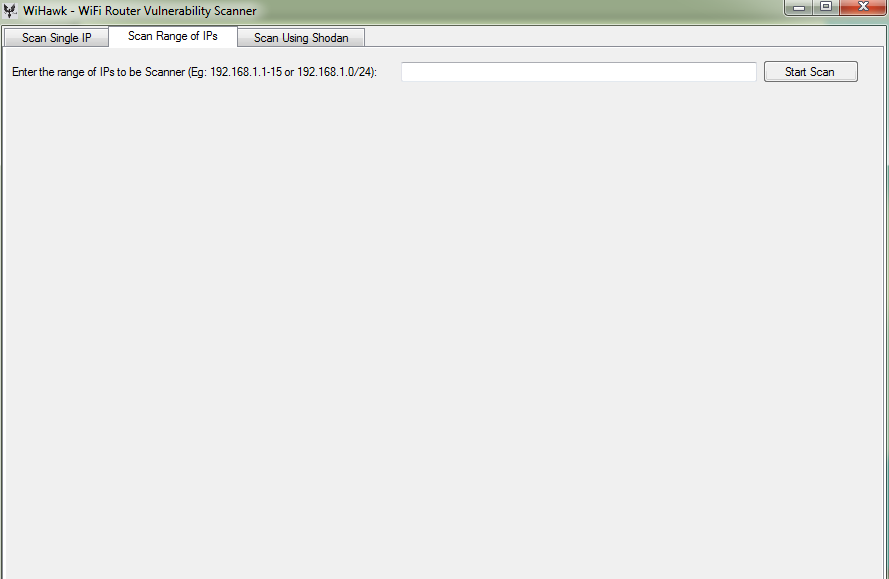 Range of IP(192.168.1.1-25)
	or (192.168.1.1/25)
WiHawk – Interface
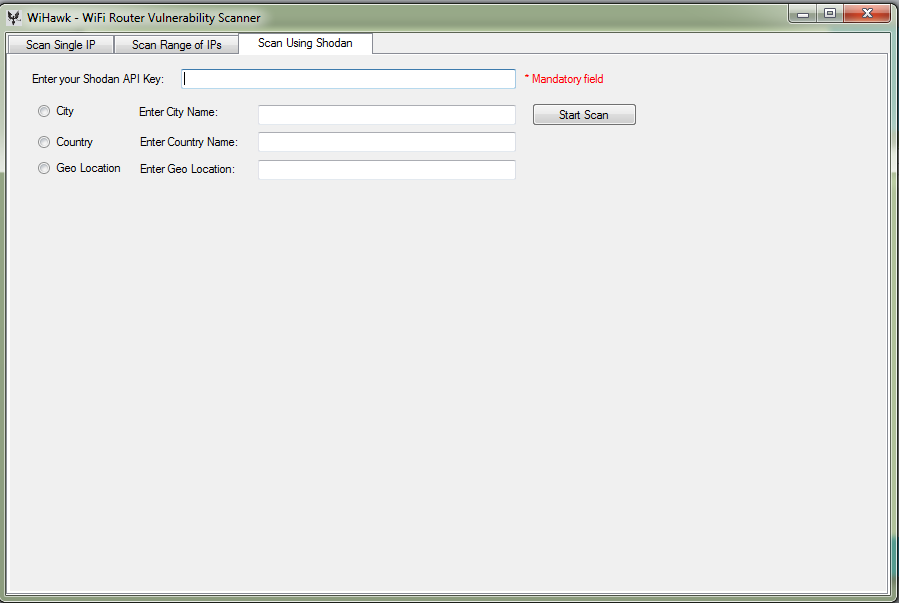 Shodan API
IronWASP
IronWASP is an open source Web Security Scanner.
IronWASP is one of the world's best open source web security scanners and is Asia's largest open source security project.
Checks for more than 25 Vulnerabilities.
It stands better than commercial scanner in some parameters.
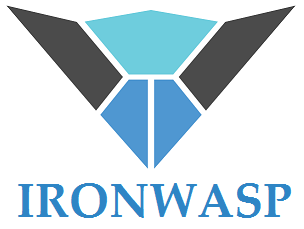 IronWASP is one of the best Scanner
Special Thanks
Lava Kumar Kuppan
Founder of IronWASP.

     lava@ironwasp.net
    	@lavakumark  
	http://www.linkedin.com/in/lavakumark
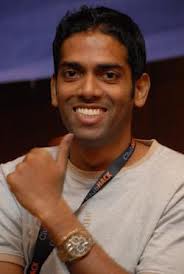 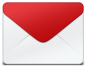 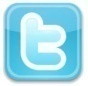 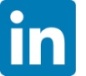 Special Thanks
Santhosh Kumar.
A Independent Security Research Working on various domains.
Contributor to the WiHawk Router Vulnerability Scanner.
	
	@ security_b0x
     in.linkedin.com/pub/santhosh-kumar/6a/974/8b9
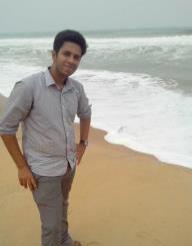 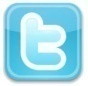 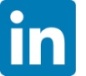 References
IronWasp
www.ironwasp.org
Links:
www.ripe.net
Cve.mitre.com
www.BCP38.info
https://github.com/elvanderb/TCP-32764
https://github.com/devttys0/binwalk
1337day.com
www.exploit-db.com
Thanks.!!
anamika@ironwasp.net
            @ _Anamikas_
       in.linkedin.com/pub/anamika-singh/80/4a5/5b5/
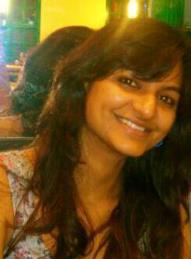 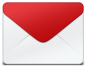 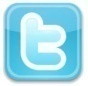 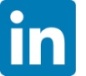